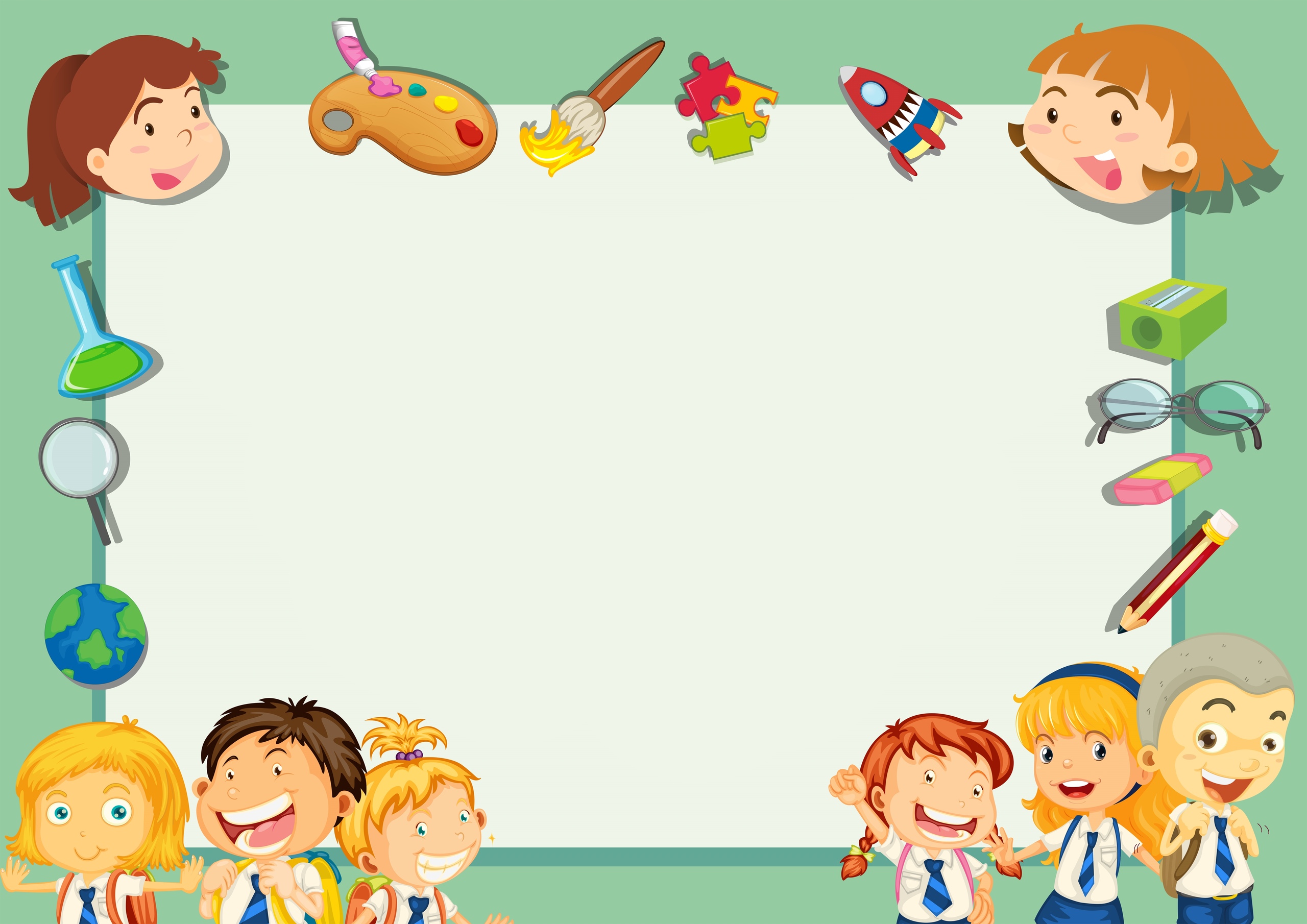 Отряд детской организации «Лидер во мне!»
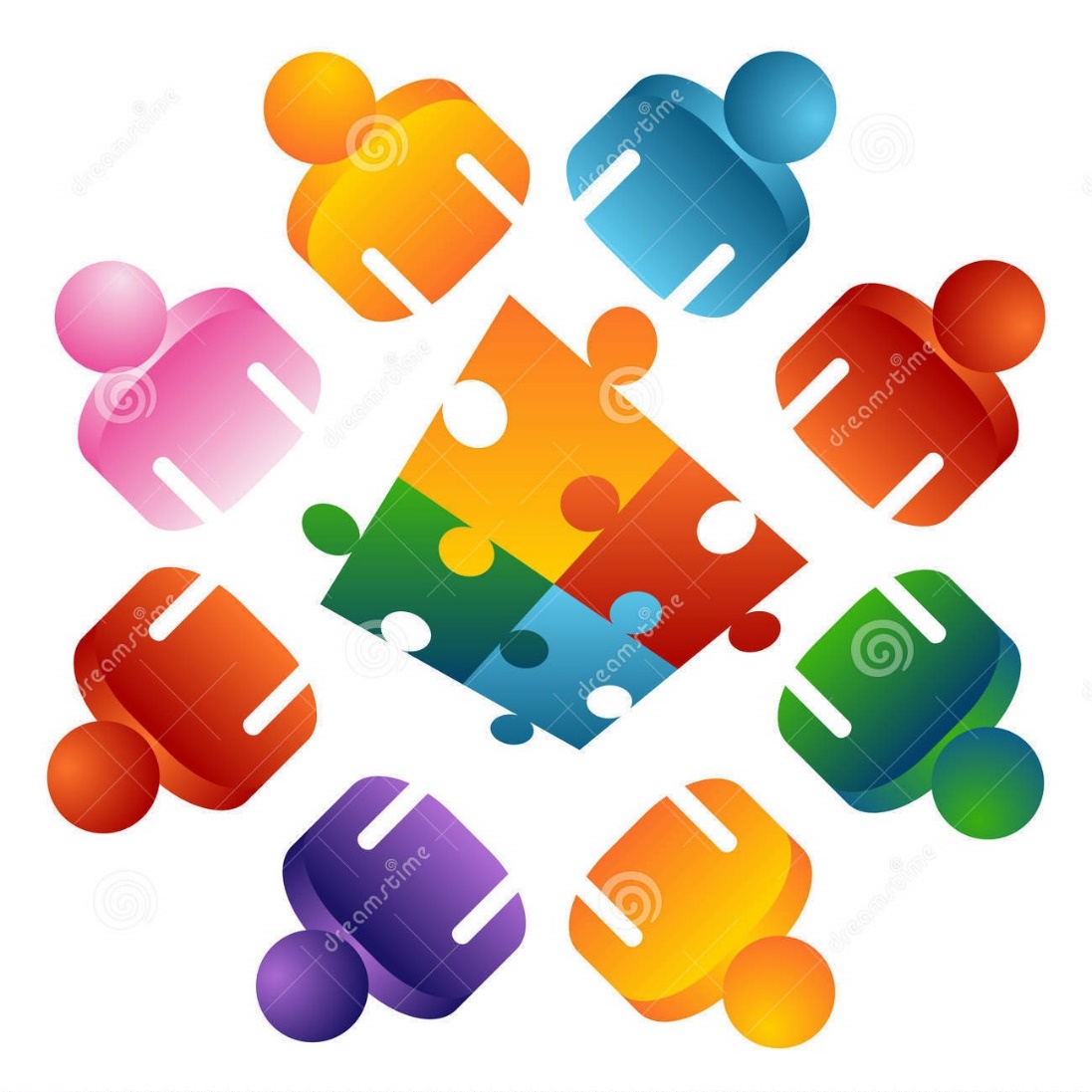 «Технолидер»
Девиз: 
 Вместе очень весело
Время проведем.
Все у нас получится,
В этом мы уверены,
Если до конца мы дело доведем!
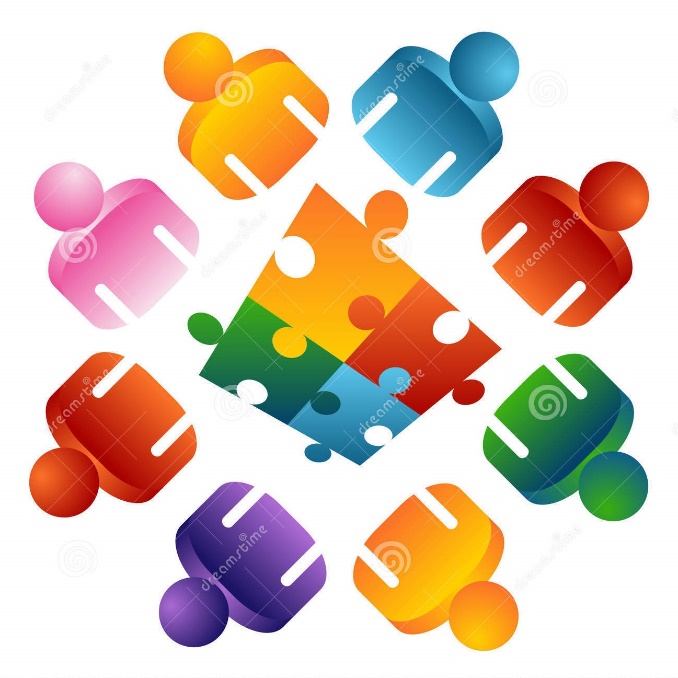 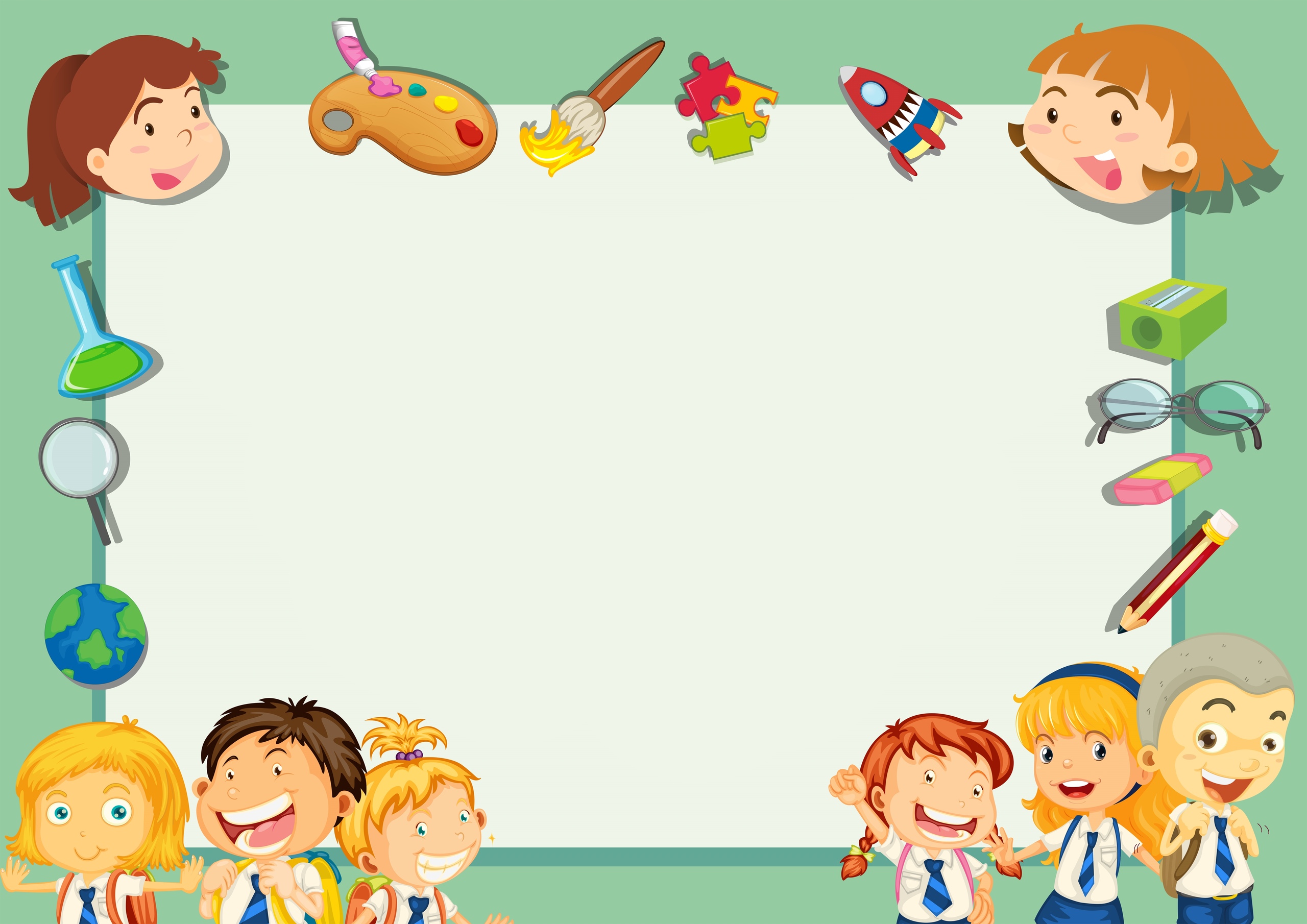 Цель:
Формирование лидерских качества посредством знакомства детей с техникой легоконструирования.
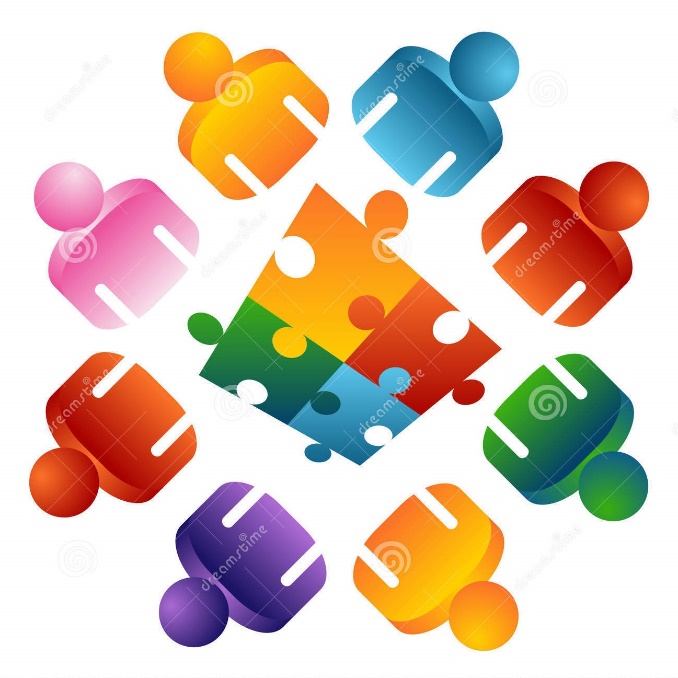 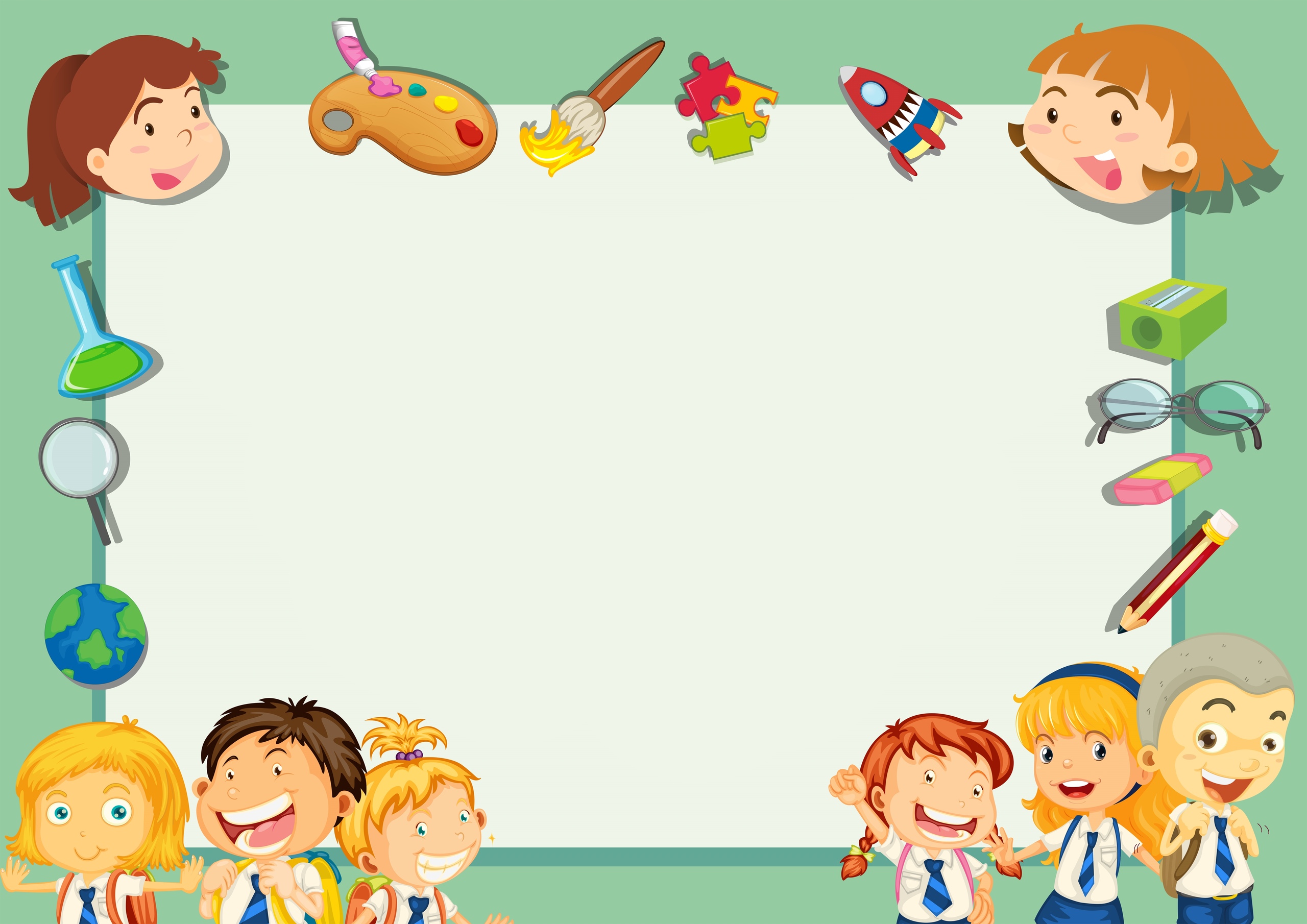 Командная игра «Арктика»
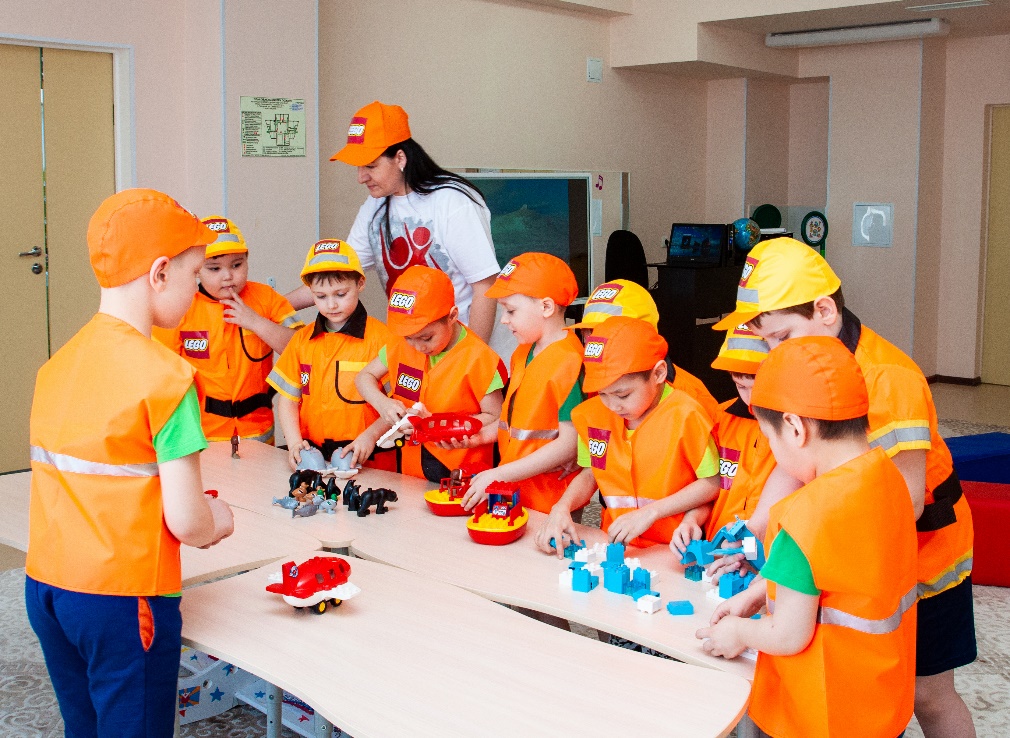 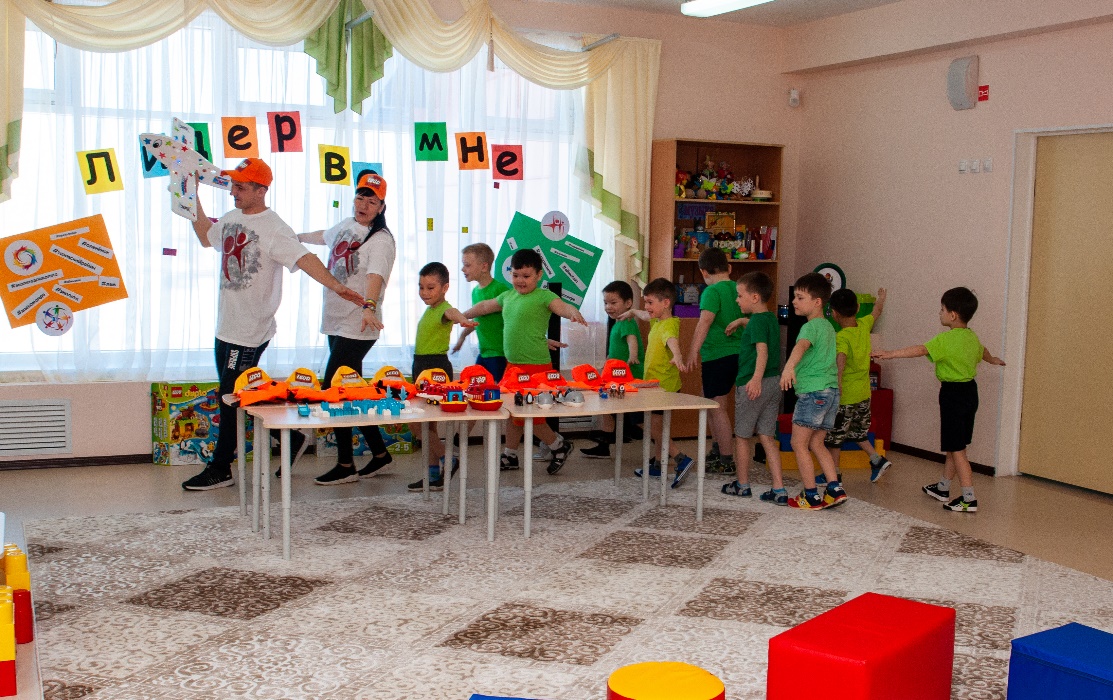 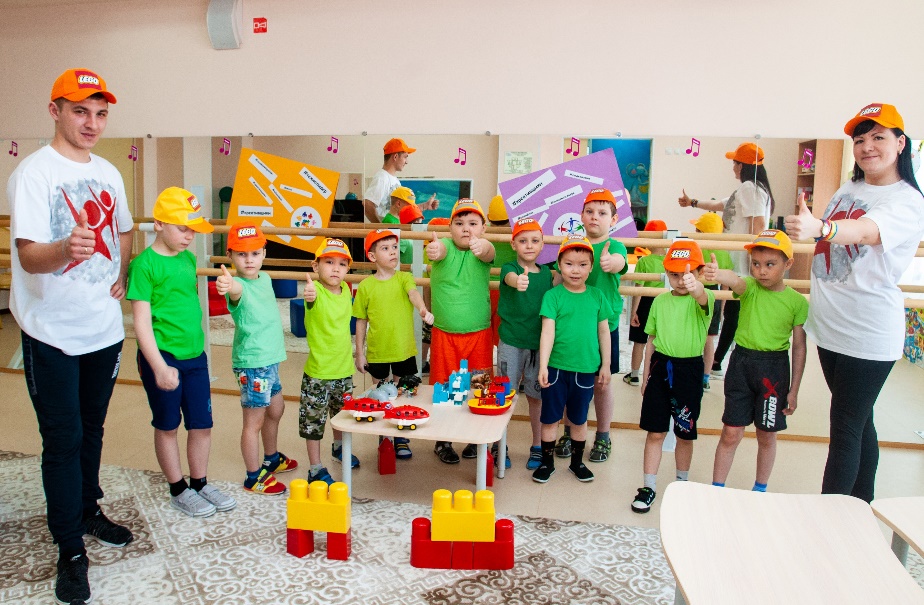 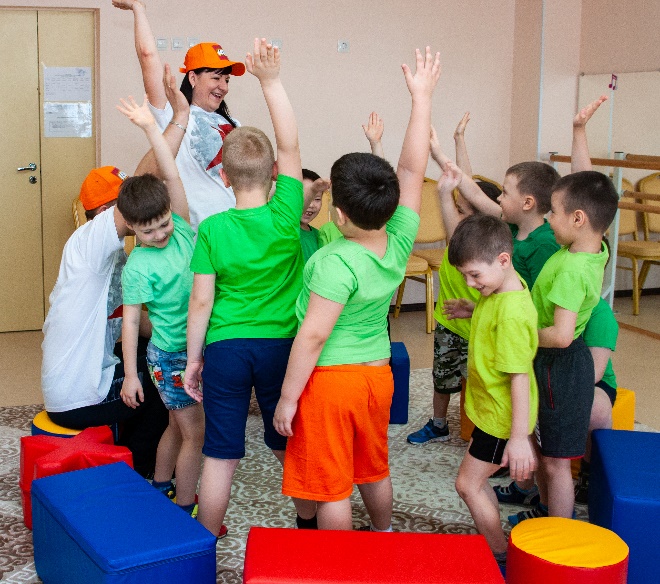 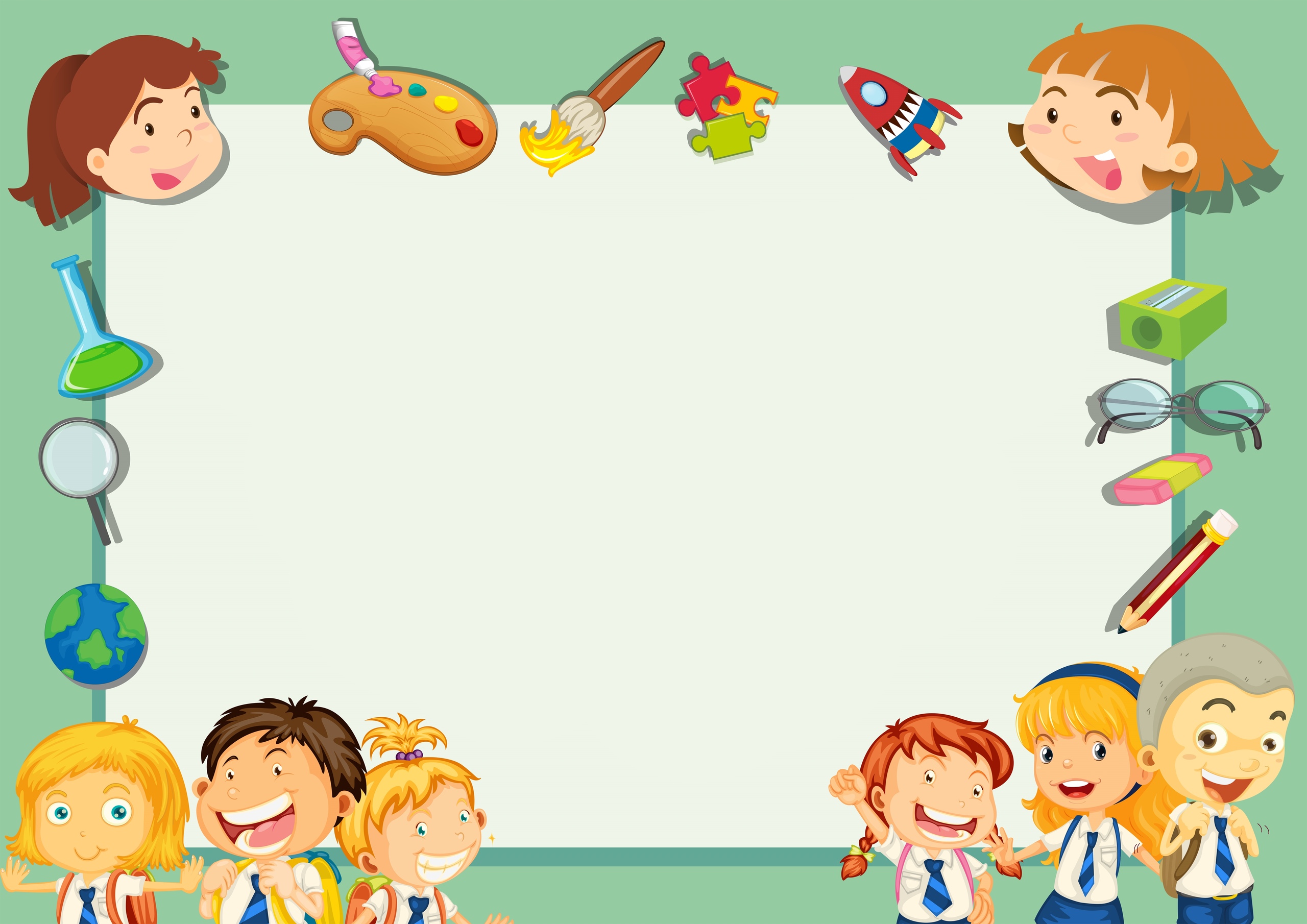 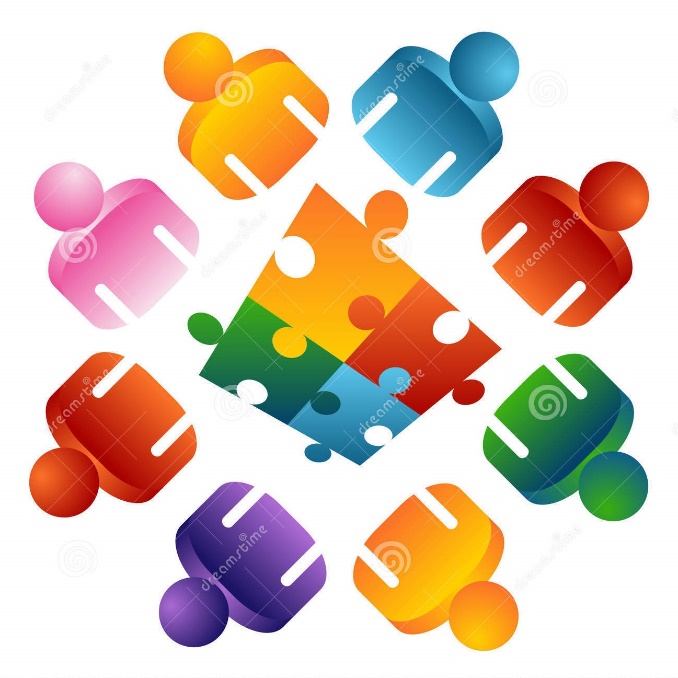 Конкурс «Роботехника»
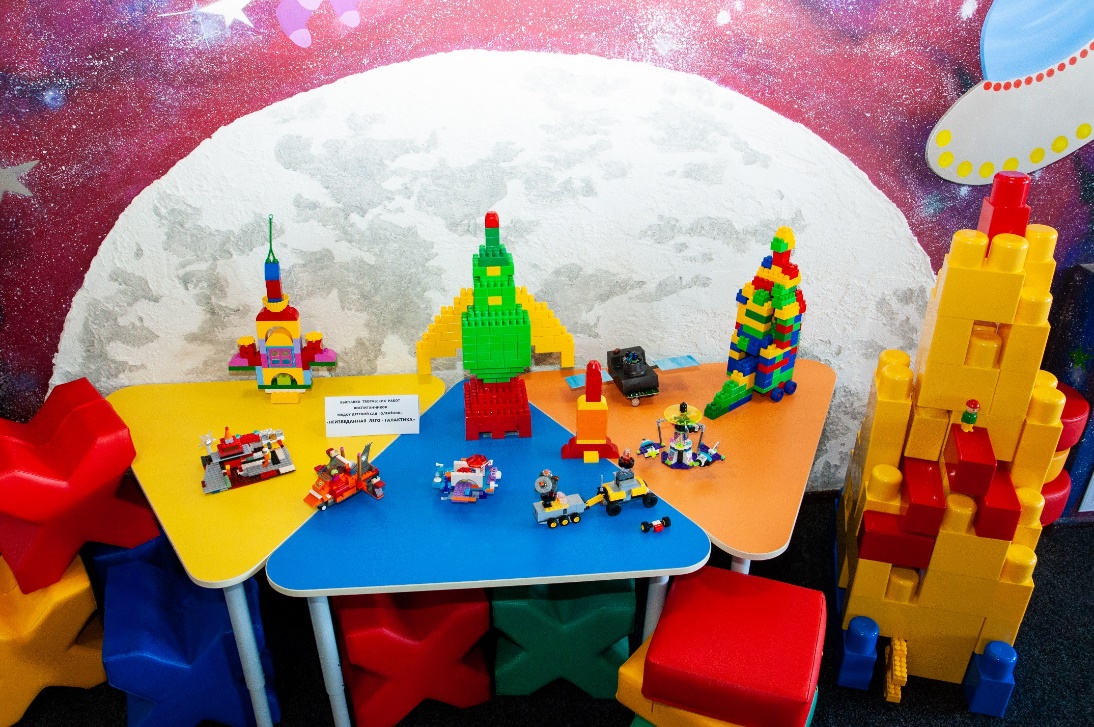 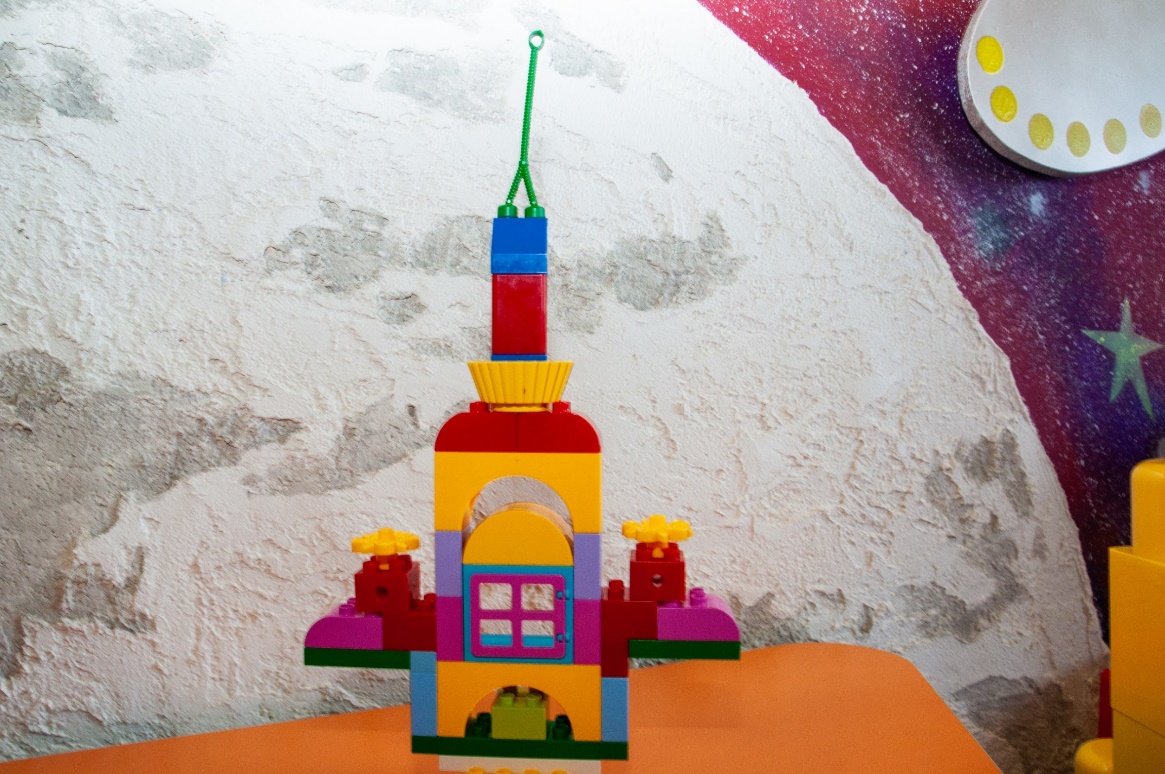 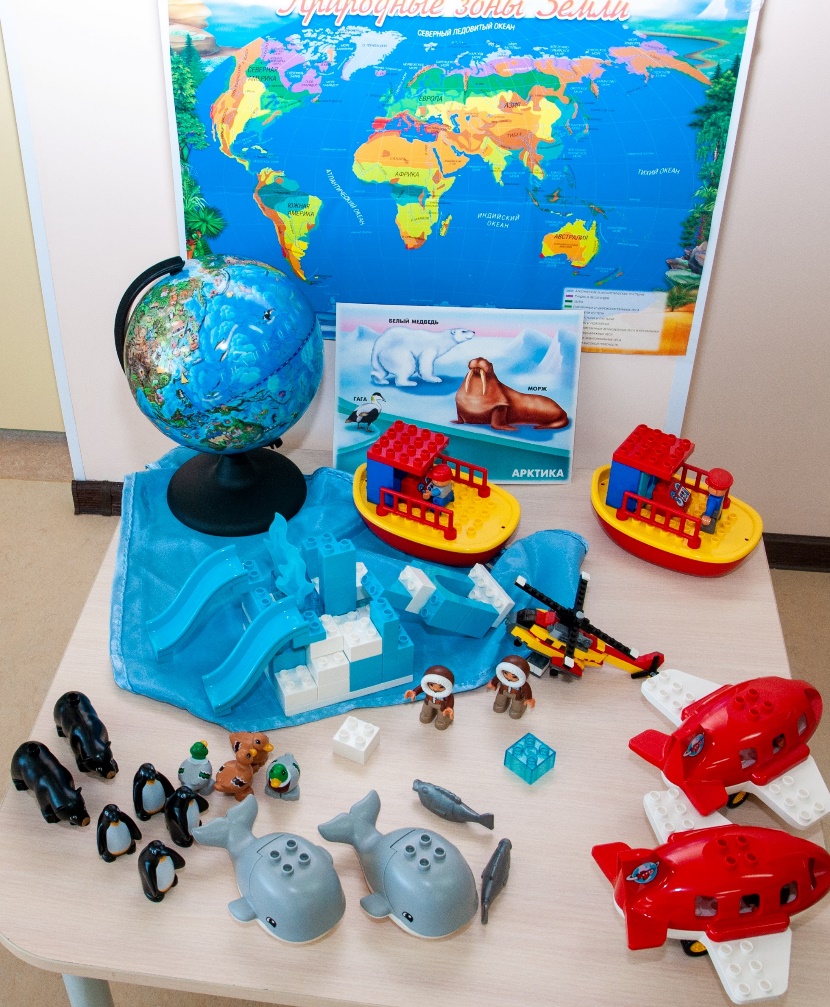